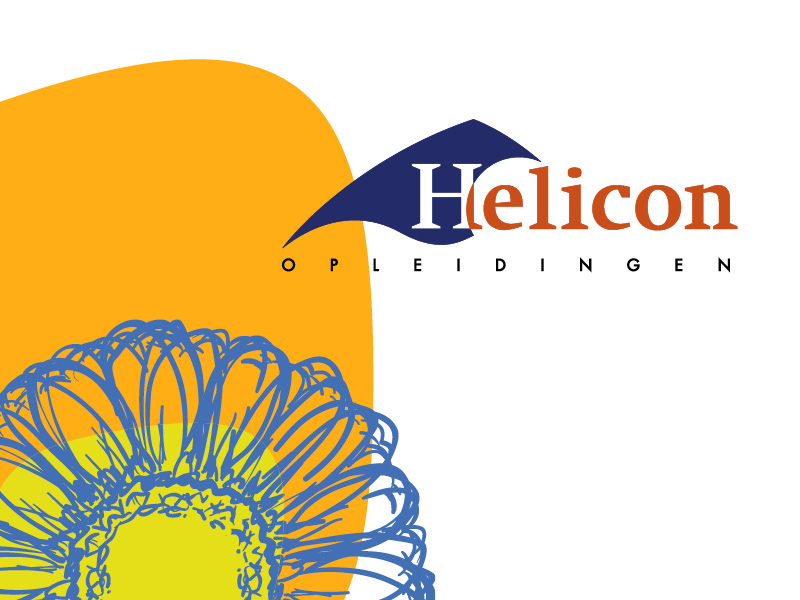 Assortimentskennis 
Oefentoets 1-20
WZP -antw
Allium giganteumReuze sierui			2,5
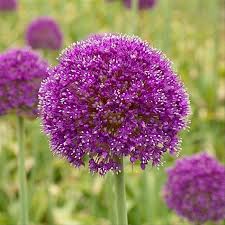 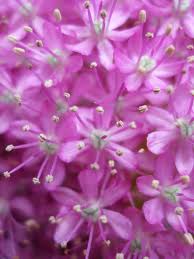 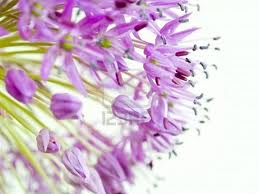 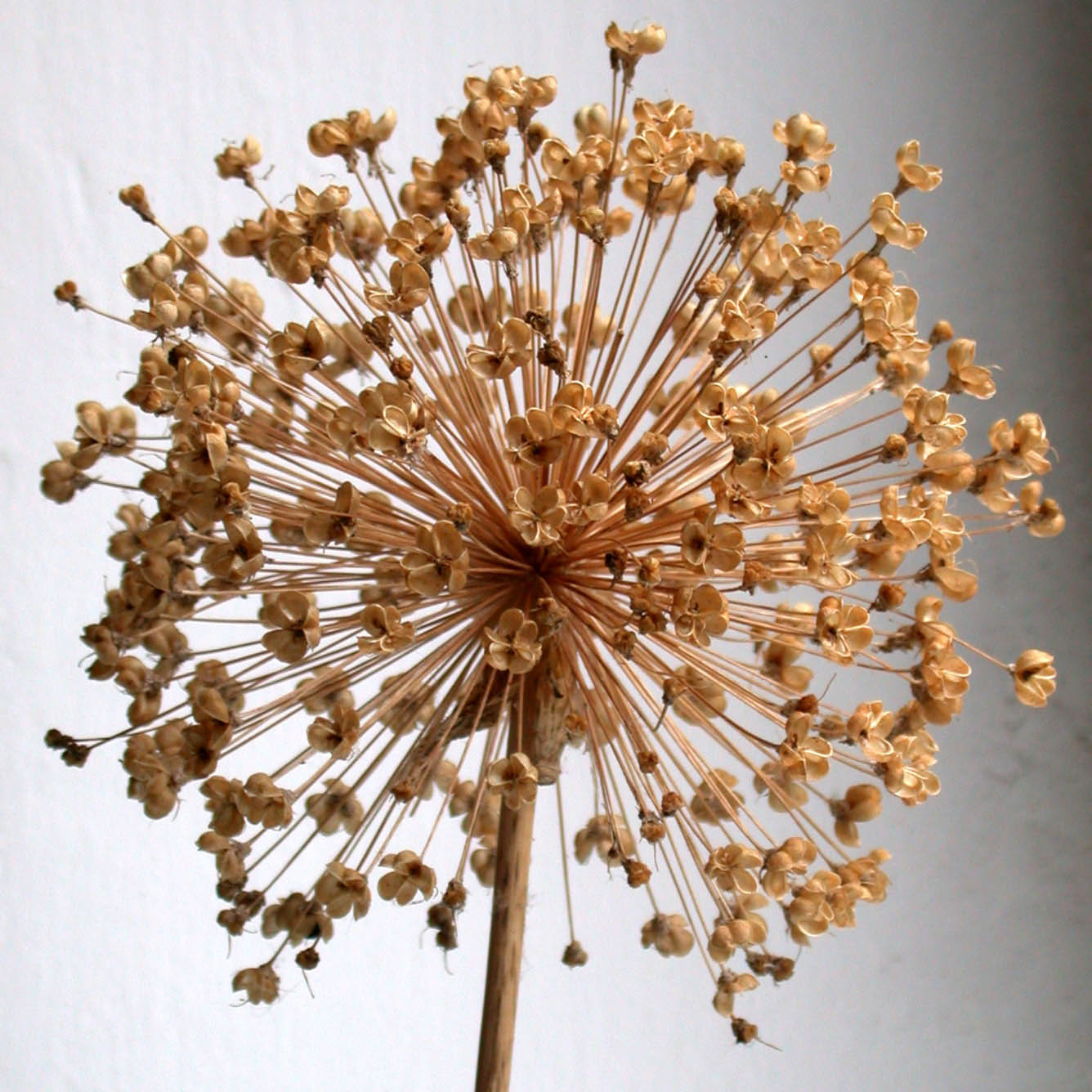 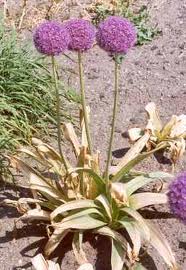 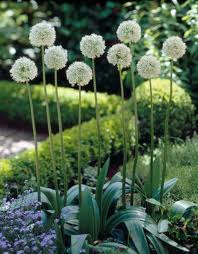 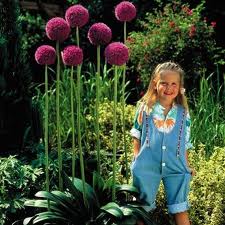 2
1
Acacia dealbataMimosa						2,5
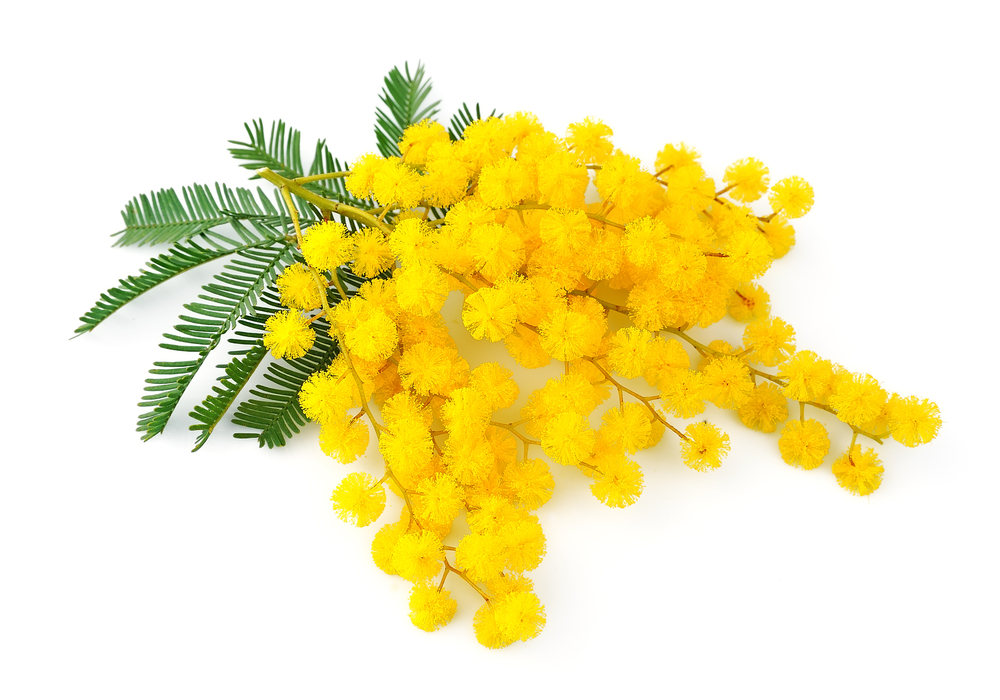 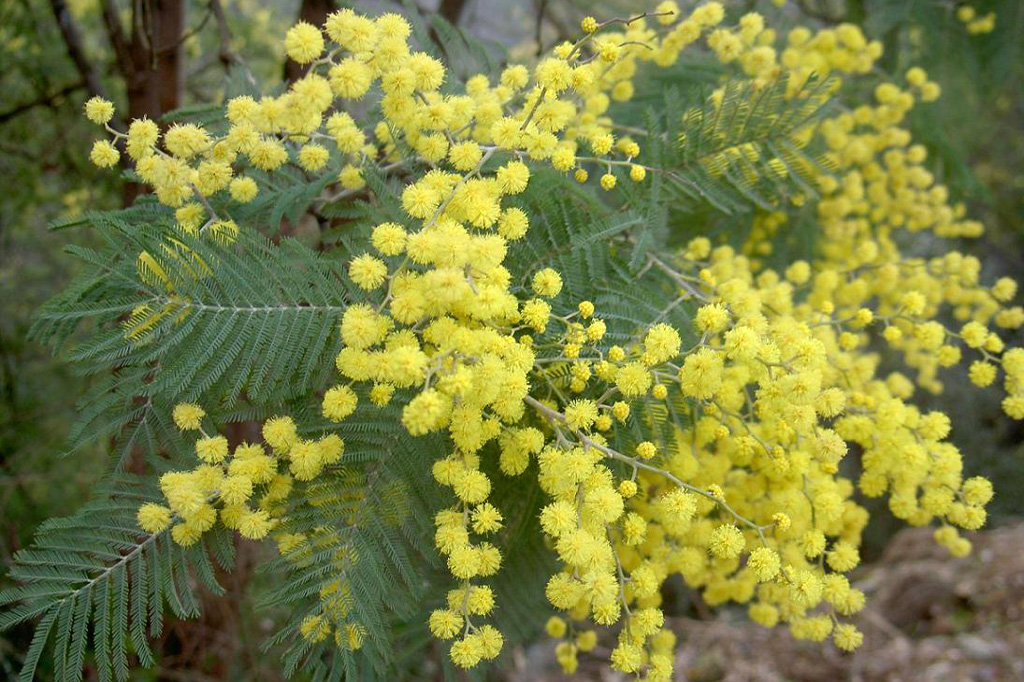 2
Alstroemeria Incalelie					1,5
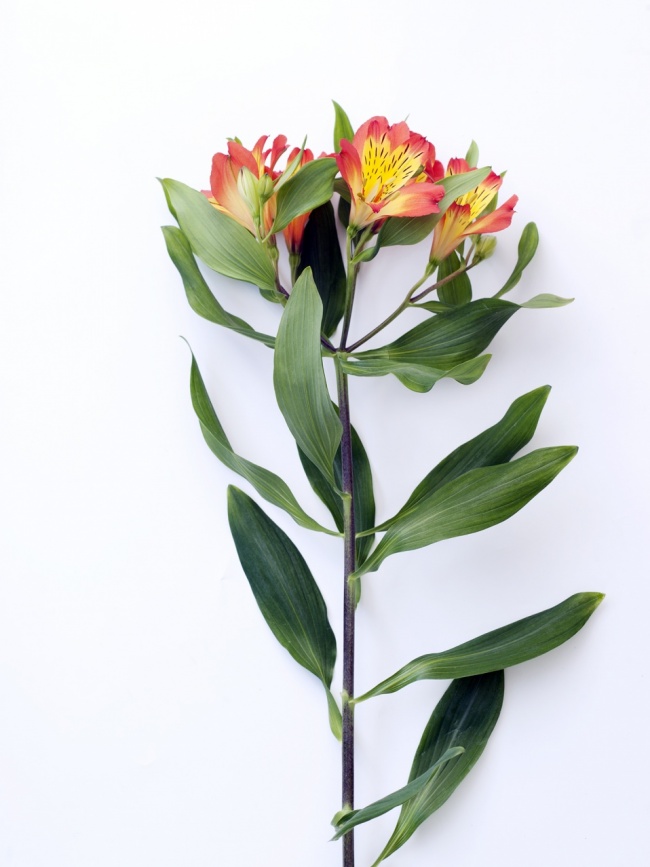 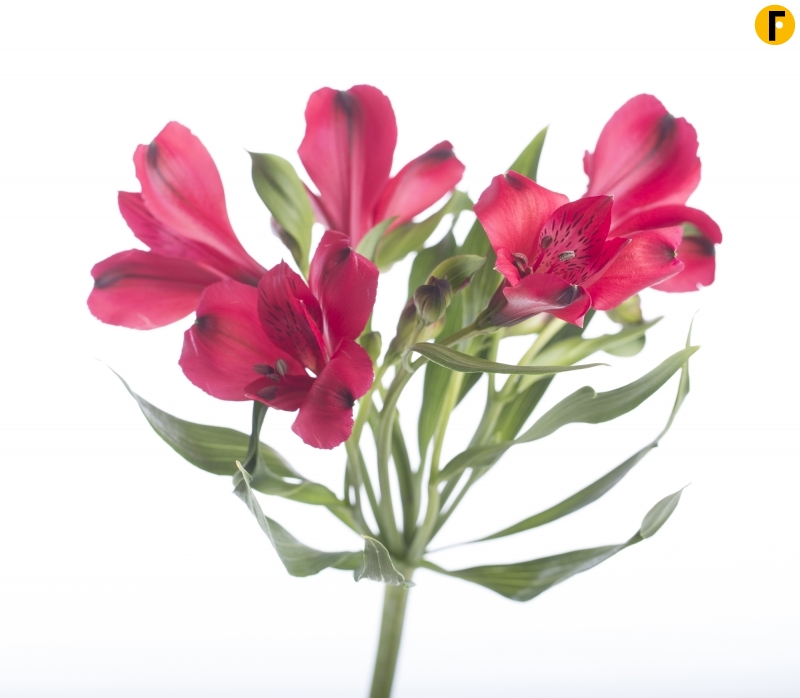 3
Arachniodes adiantiformisLedervaren				2,5
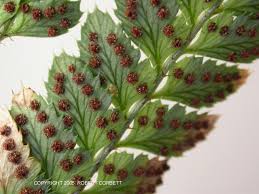 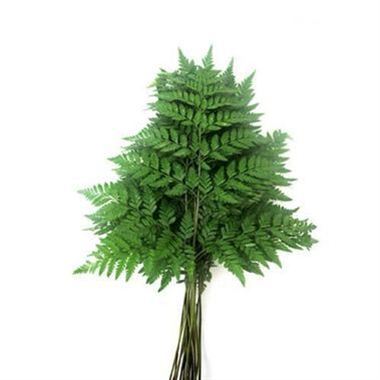 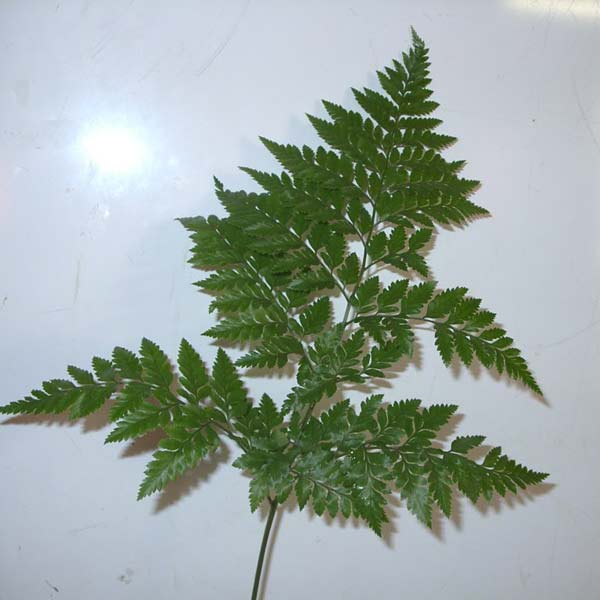 4
Aechmea fasciataKokerbromelia			2,5
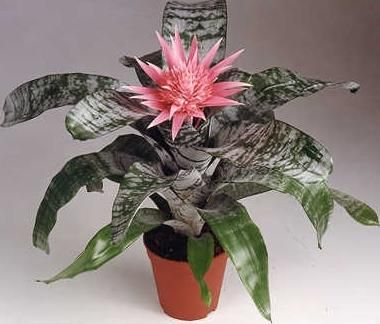 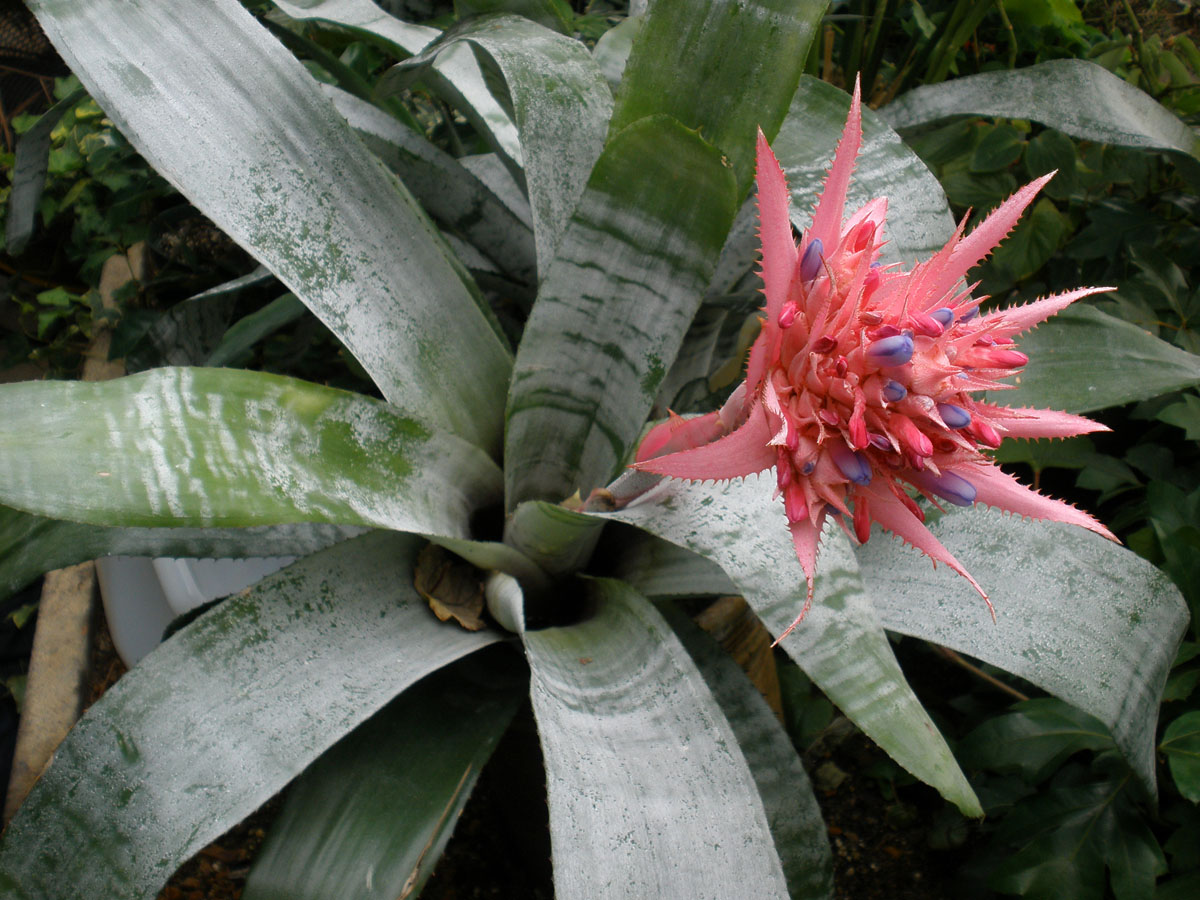 5
Anigozanthos flavidusKangoeroepootje			2,5
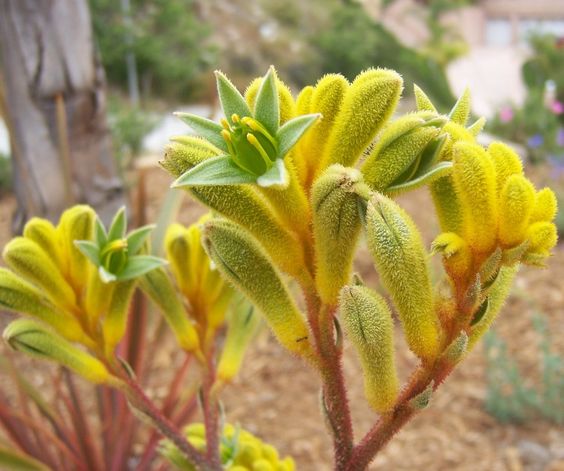 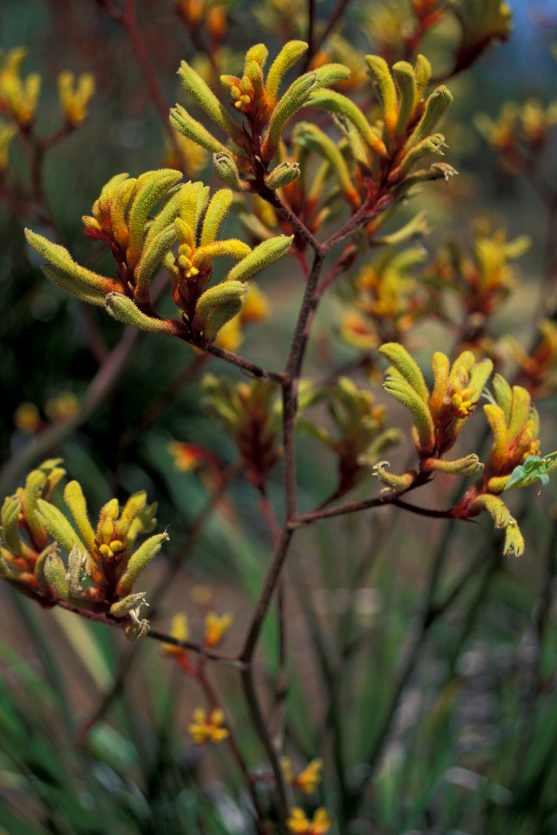 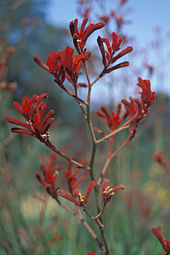 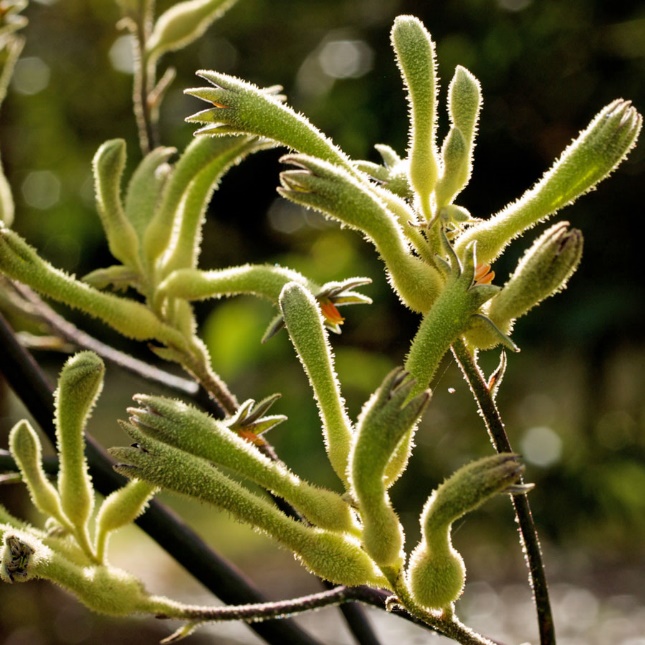 6
Ananas comosus ‘Variegatus’Bonte ananas				3,5
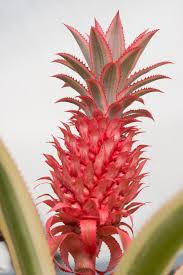 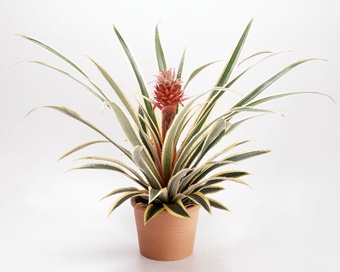 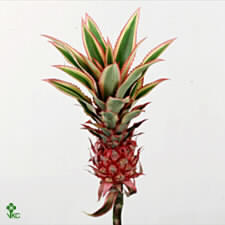 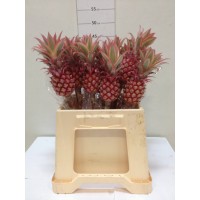 7
Anthurium (Andreanum Groep)Lakanthurium			2,5
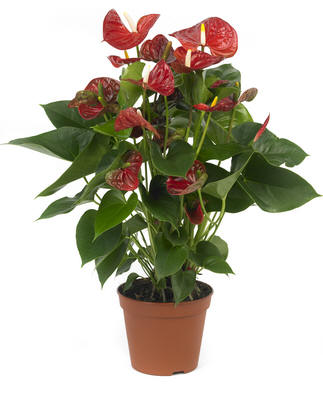 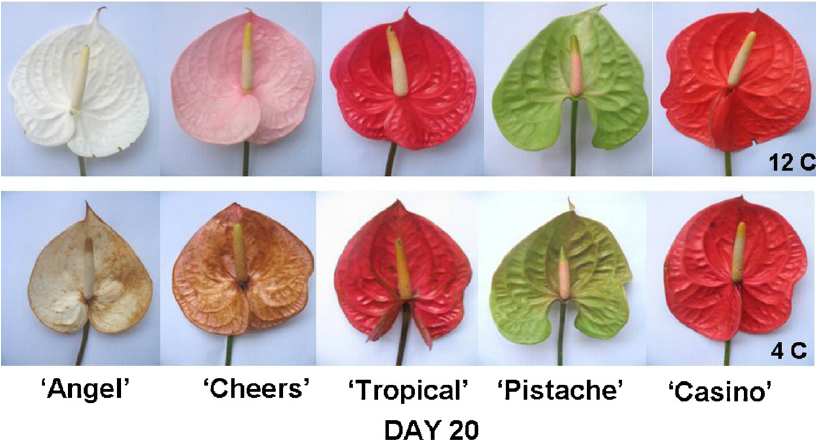 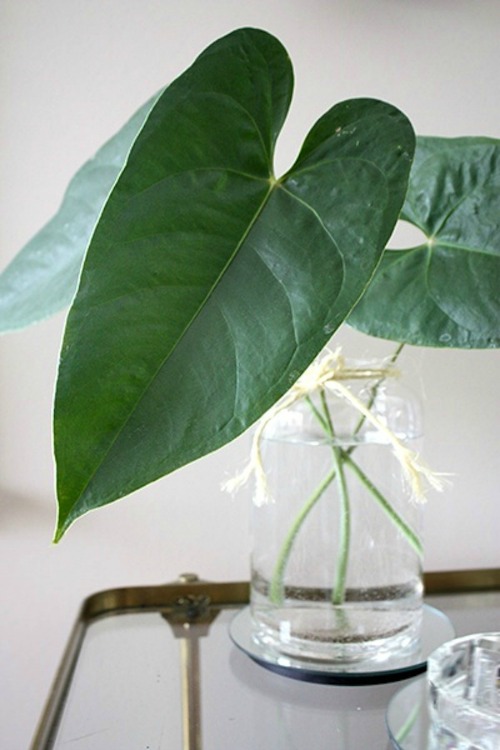 8
Araucaria heterophylla ‘Gracilis’Kamerden 					3,5
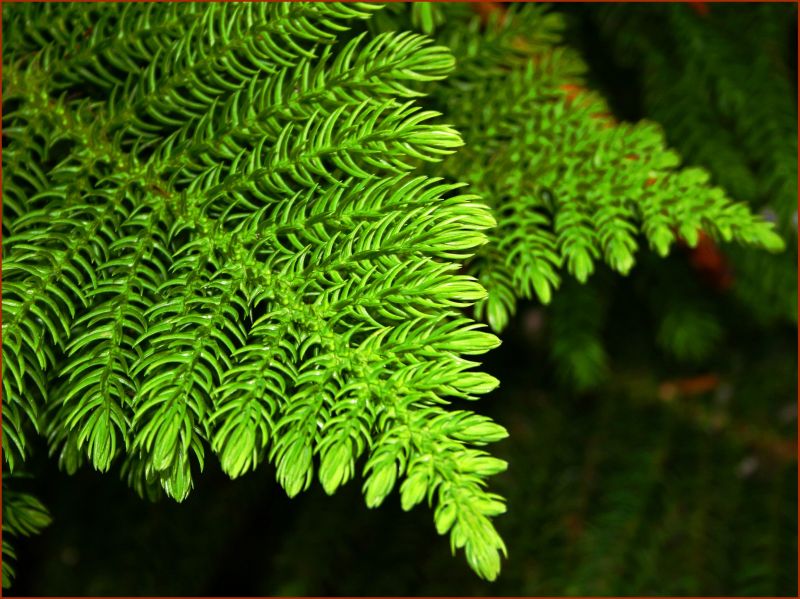 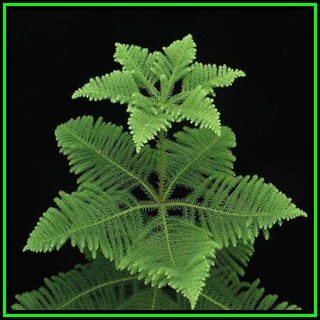 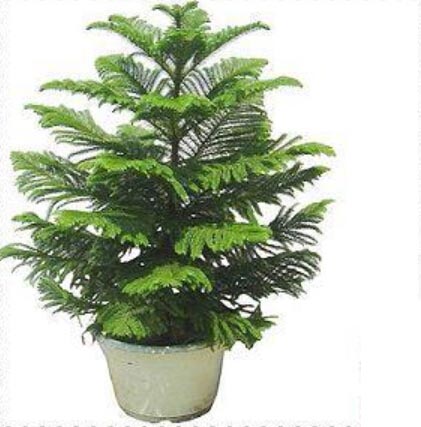 9
Ardisia crenata-			2
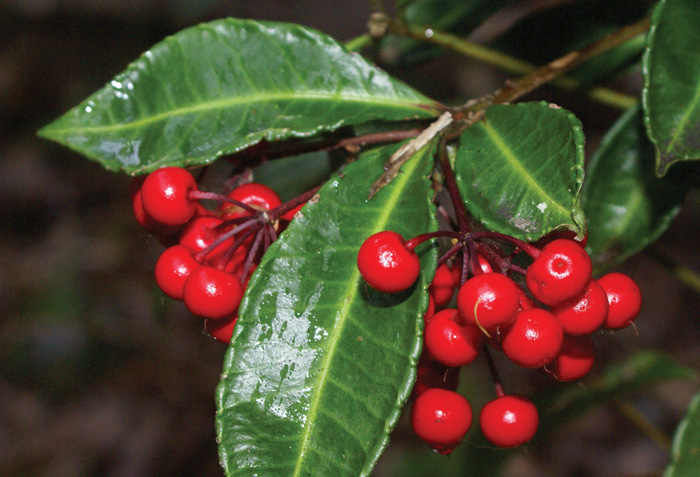 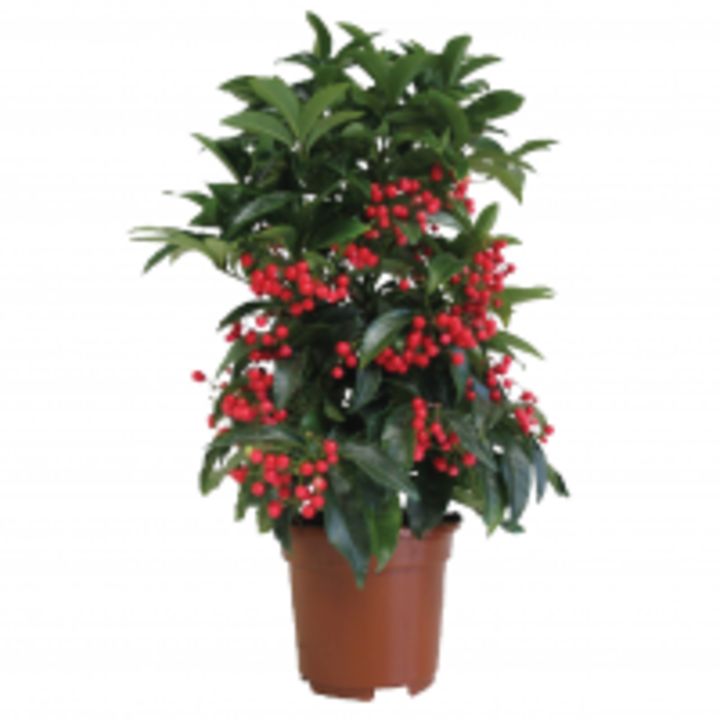 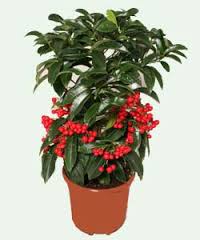 10
Amaranthus caudatus(Hangende) Kattestaart				2,5
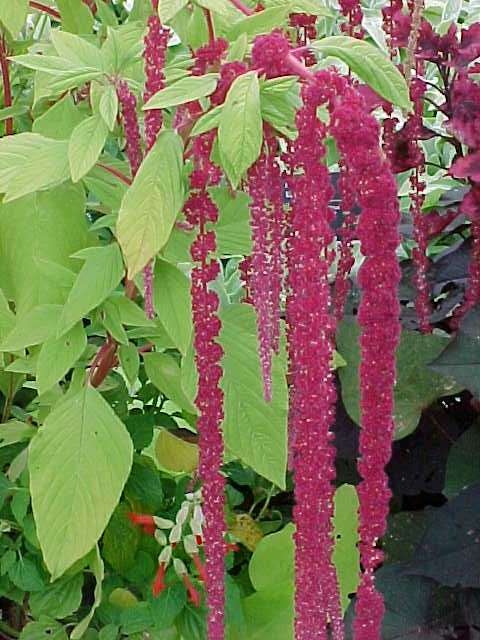 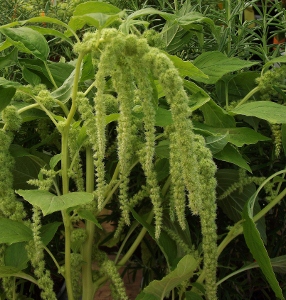 11
Anethum graveolensDille					2,5
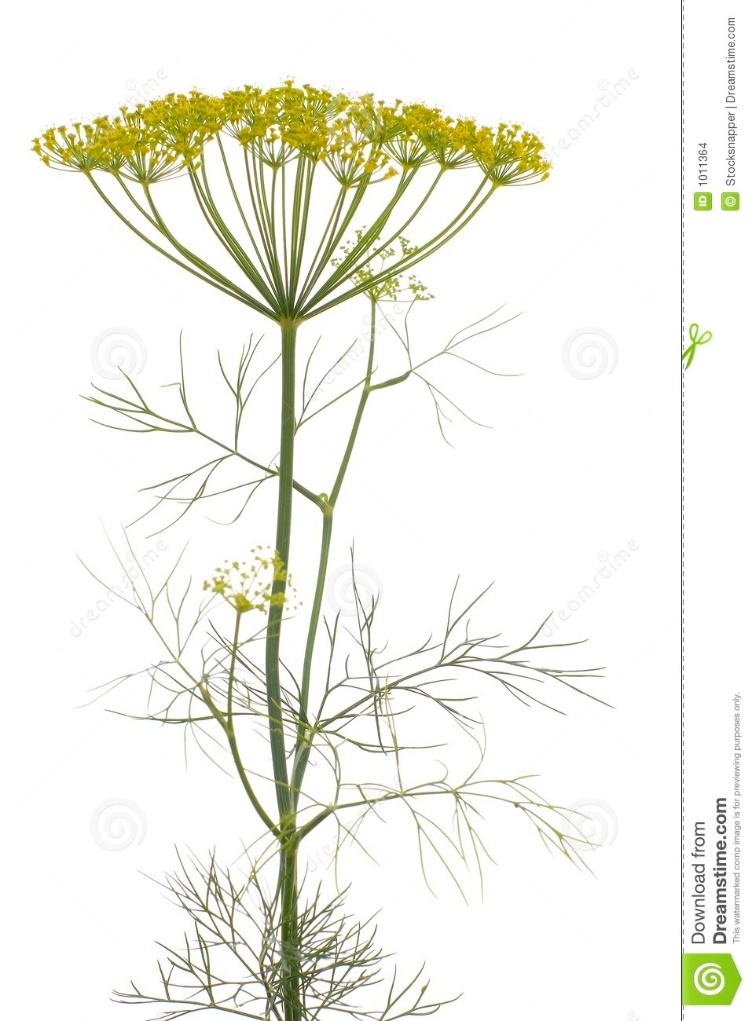 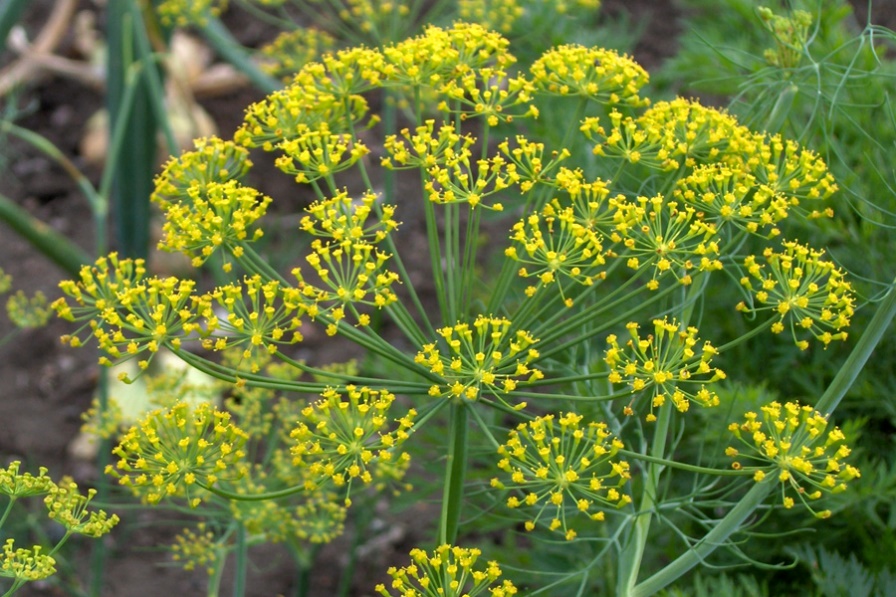 12
Achillea filipandulinaDuizenblad				2,5
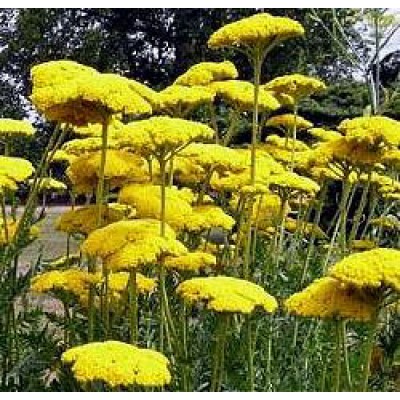 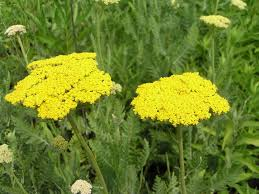 13
Adiantum raddianumVenushaar				2,5
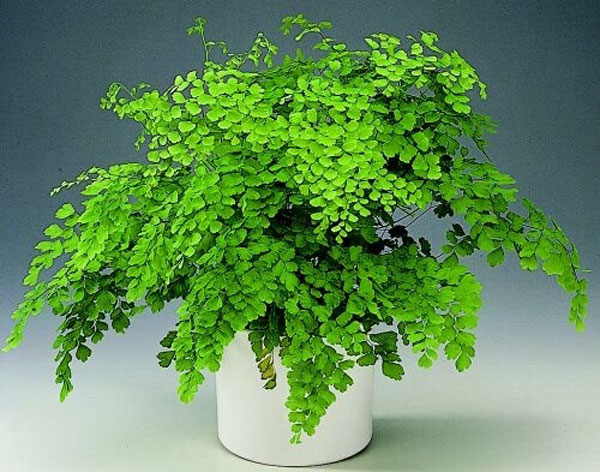 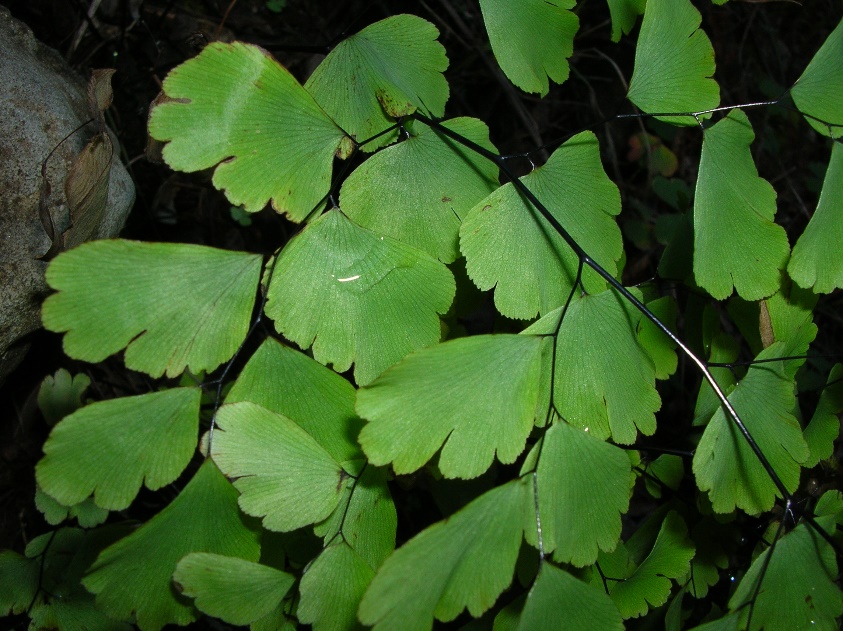 14
Ageratum houstonianum							2
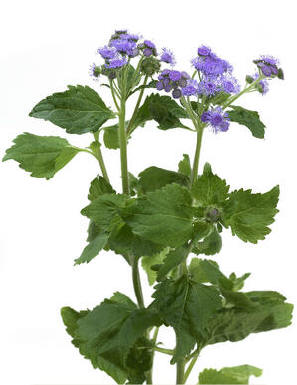 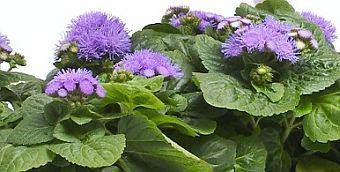 15
Totaal = eindcijfer   3,7